Presented by Stepping-Up Technology Implementation Cohort 8 Representatives:
Terry JacksonOffice of Special Education Programs
Anna EvmenovaGeorge Mason University
Margo Izzo & Alexa MurrayThe Ohio State University
Lori CooneyUniversity of Massachusetts Boston
Successful Technology Interventions:What Are They and How Do We Incorporate Them into Classroom Practice?July 21 or 22, 2014
Stepping-Up to TechnologyCohort 8 and 9
Technology Implementation Projects (2012-14): Where Are They?
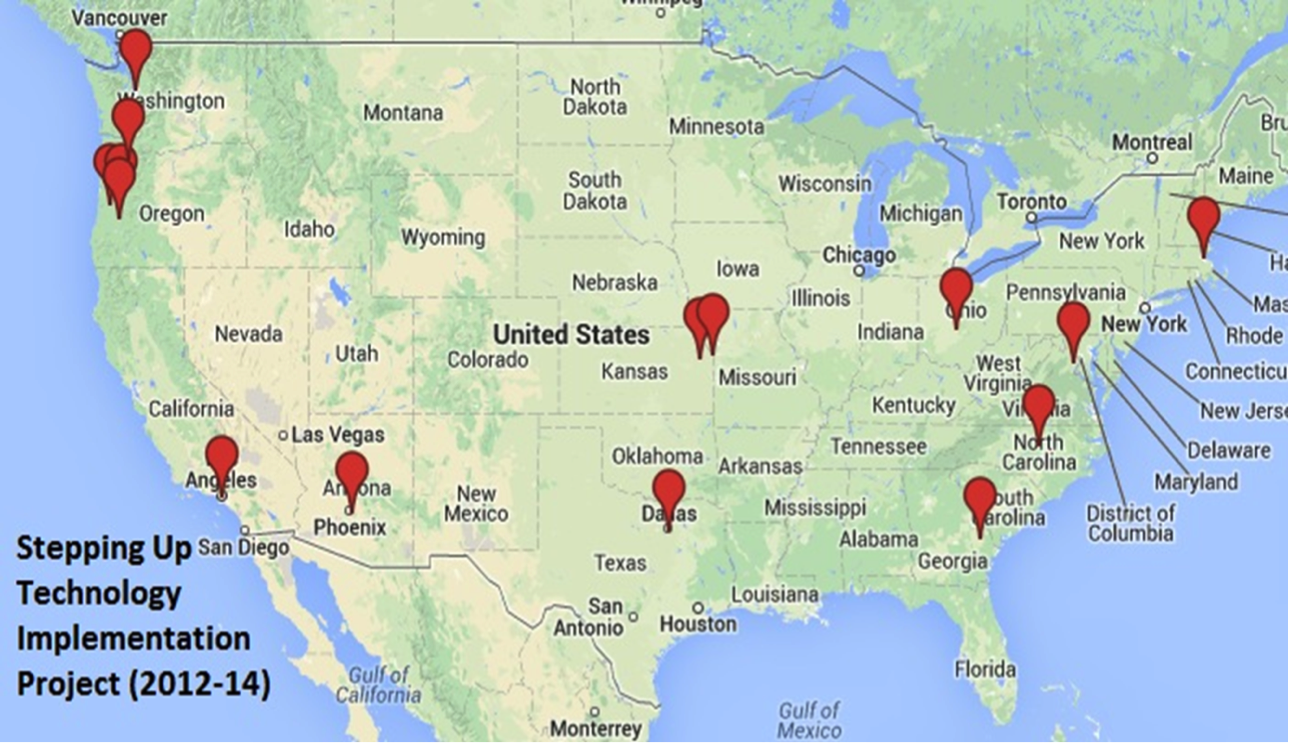 [Speaker Notes: There is a map of all of the different Stepping Up projects in the United States.]
Stepping-Up to TechnologyCohort 8 and 9
327s Technology Implementation Projects
University of Massachusetts Boston
Future Quest Island: Promoting College and Career Readiness for Students with Disabilities in Middle School –  using the Second Life platform, Future Quest Island is designed to support the development of college and career readiness for middle school youth with disabilities through activities that promote student self-discovery, advocacy, exploration, organization, and technology literacy skills.
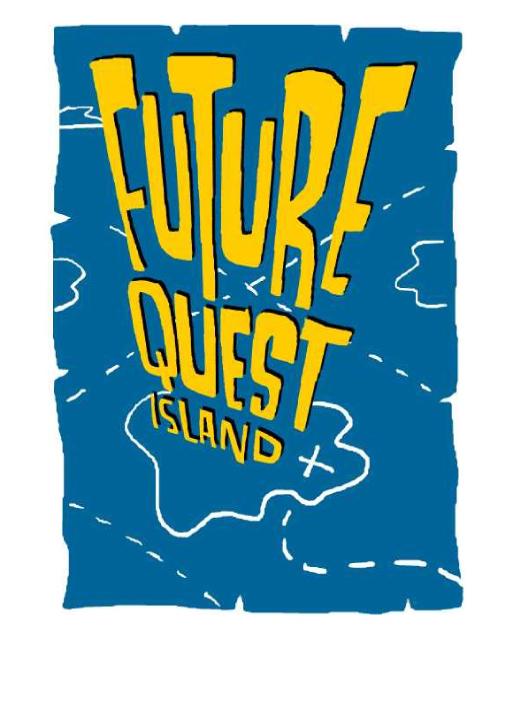 [Speaker Notes: there is an image of the Future Quest Island logo on the right.]
Stepping-Up to TechnologyCohort 8 and 9
327s Technology Implementation Projects (continued)
California State L.A. University Auxiliary Services, Inc. 
Improving Literacy and Technology Skills Using the Braille Challenge Mobile Application for VI Students – increasing technology and braille literacy skills of children who are visually impaired through the development, evaluation, validation, and widespread dissemination of a Braille Challenge Mobile App (BCMA) that incorporates evidence-based instructional strategies using a mainstream device.
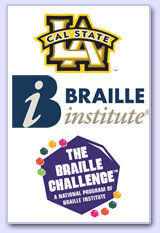 Stepping-Up to TechnologyCohort 8 and 9
327s Technology Implementation Projects (continued 2)
George Mason University
Project WeGotIT!: Writing Efficiently with Graphic Organizers - promoting an effective integration of computer-based graphic organizers (CBGOs) with embedded self-regulated learning strategies in order to improve essay writing across the curriculum for students with high-incidence disabilities in upper elementary and middle schools.
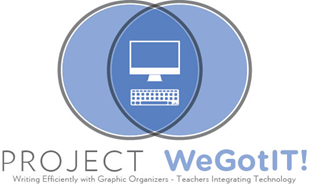 [Speaker Notes: there is an image of the George Mason University logo on the right.]
Stepping-Up to TechnologyCohort 8 and 9
327s Technology Implementation Projects (continued 3)
The Ohio State University
Scaling-Up EnvisionIT: A Model for Teaching 21st Century Skills to Students with Disabilities - using an evidence-based, standards-aligned online curriculum called EnvisionIT (EIT) in order to teach 21st Century skills in four focus areas to students with and without disabilities in grades 8-12: 1) information technology (IT) literacy; 2) English Language Arts (ELA); 3) transition planning; and 4) financial literacy.
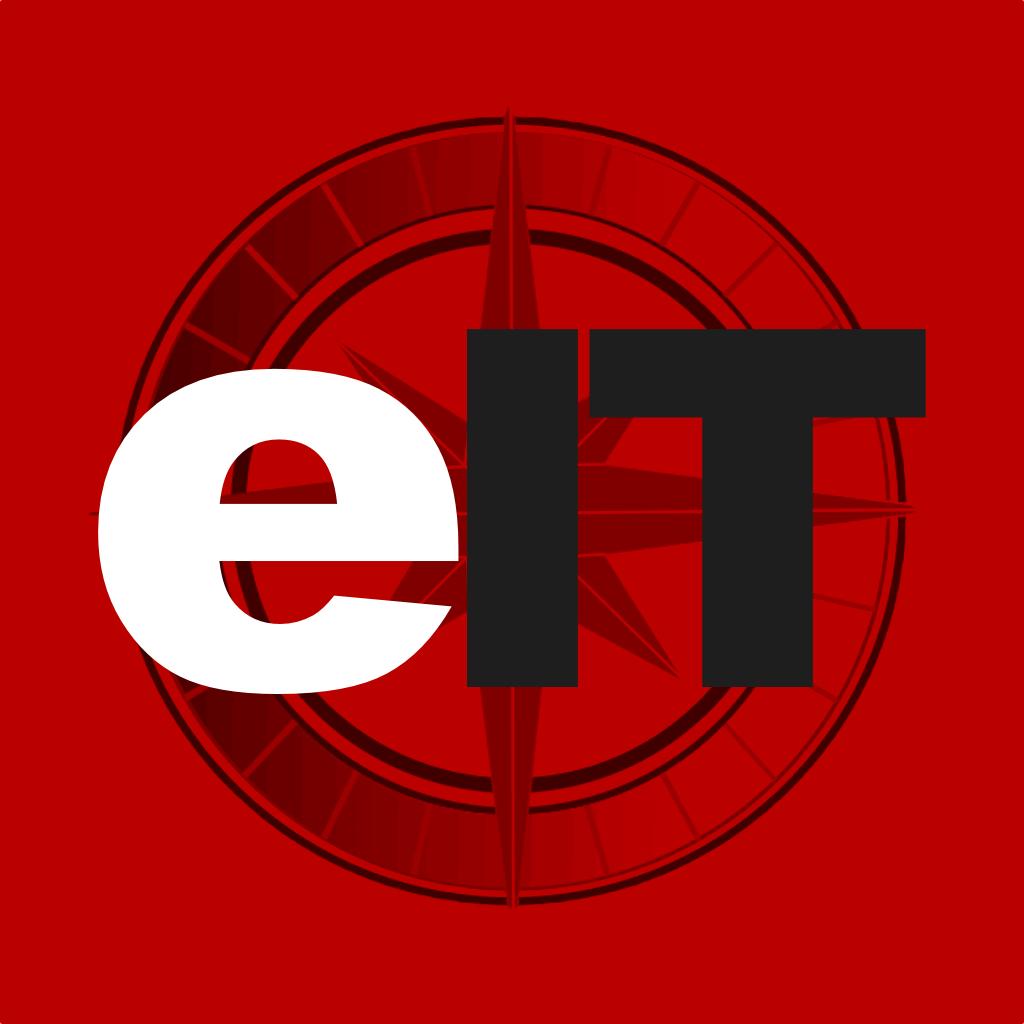 [Speaker Notes: there is an image of the EnvisionIT logo on the right.]
Stepping-Up to TechnologyCohort 8 and 9
327s Technology Implementation Projects (continued 4)
University of Oregon/Georgia Southern
Project ESCOLAR: E-text Supports for Collaborative Online Learning and Academic Reading - using E-text Supports for Collaborative Online Learning and Academic Reading Collaborative Online Projects designed to support academic reading of science content for middle school (6th-8th grade) Students with Learning Disabilities (SWLD).
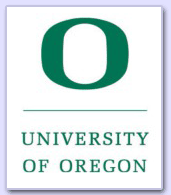 Stepping-Up to TechnologyCohort 8 and 9
327s Technology Implementation Projects (continued 5)
University of Washington
Implementing iBESTT in Schools: Increasing the Fidelity of Behavior Plans Using Tablet Technology - developing a behavioral support system for students with or at-risk for emotional behavioral disturbance who show challenging behavior in elementary and middle schools.
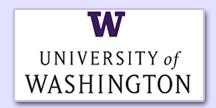 [Speaker Notes: There is an image of the University of Washington ;ogo on the right.]
Stepping-Up to TechnologyCohort 8 and 9
327s Technology Implementation Projects (continued 6)
Southern Methodist University 
An Experimental Examination of e-Nimble: The Coaching Solution with Special Education - testing a technology-based coaching system called e-Nimble: The Coaching Solution with teachers and students in special education classrooms in order to measure effect on reading instruction as well as compare with traditional models of instructional coaching.
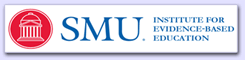 [Speaker Notes: There is an image of the SMU logo on the bottom]
Stepping-Up to TechnologyCohort 8 and 9
327s Technology Implementation Projects (continued 7)
The University of Kansas
The Sustainable Implementation of Innovations for Students Achievement (SIISA) - developing, investigating, and revising: (a) an adoption implementation process/model and (b) a diagnostic, monitoring and implementation support system that will lead to successful use of the evidence-based SOLO 6 Literacy Suite (SOLO) tool along with the SRSD writing intervention.
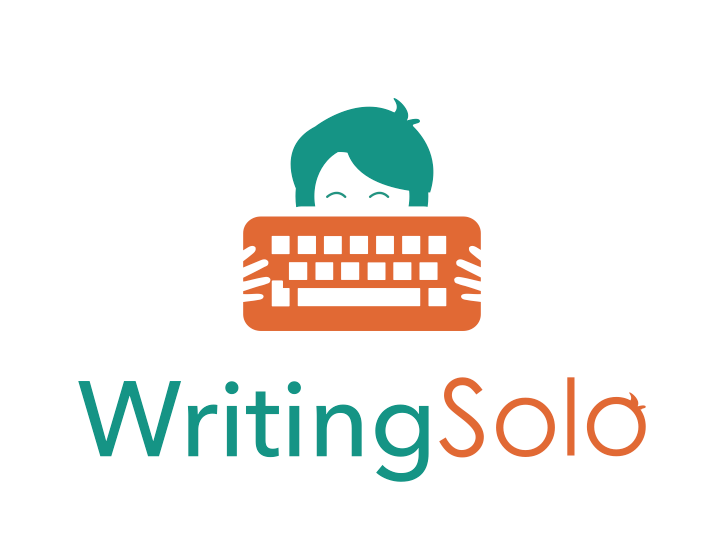 [Speaker Notes: Image of the writing solo logon on the right]
Stepping-Up to TechnologyCohort 8 and 9
327s Technology Implementation Projects (continued 8)
Oregon Health & Science University
Communication Matrix Community of Practice - using a Communication Matrix virtual CoP designed to be used by parents and teachers collaboratively to improve communication outcomes for students with complex communication needs (CCN), such as autism, multiple disabilities, deaf-blindness that are not well captured by typical assessment instruments.
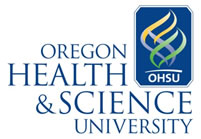 [Speaker Notes: Image of the OHSU logo]
Stepping-Up to TechnologyCohort 8 and 9
327s Technology Implementation Projects (continued 9)
Arizona Board of Regents for Arizona State University
Integrated Technology Tools for Optimizing Instruction and Assessment Results for SWD - developing technology tools and professional development (PD) resources necessary to integrate data on instruction and assessment from easy curriculum-based measurement (CBM), a widely used evidence-based CBM platform, and MyiLOGS, an online teacher daily log for documenting instructional actions.
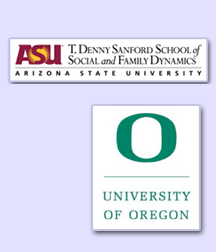 [Speaker Notes: There is an image of the ASU and University of Oregon Logos on the right]
Interventions
Technology Interventions & Components: INTERVENTIONS
Potential characteristics of a successful technology intervention: 
Relevance 
Intuitive/easy to use
Innovative and adaptable (can be upgraded easily)
Reasonable cost (benefit outweighs cost to use)
Good marketing strategy, company backing, and consumer buy-in
Capable of integrating into mainstream use/culture
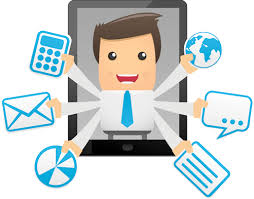 Interventions
Technology Interventions & Components: INTERVENTIONS (continued)
Examples include:
Operating systems (i.e. Windows, Linux, Apple, Google);
Assistive technology (i.e. SOLO, Read & Write Gold)
Mobile Devices, (i.e. iPhone, Kindle, iPads)
Course management systems (such as Moodle, Blackboard)
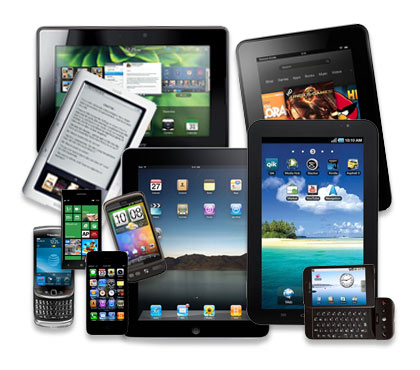 [Speaker Notes: There is an image of several mobile devices on the right.]
Components
Technology Interventions & Components: COMPONENTS
Back-end components and/or delivery systems are essential to success of a technology intervention
Intervention can become product or tool
These tools can become more effective as part of a larger, more complex technology intervention
Examples can include but are not limited to:
Java, Flash, Second Life, course management systems, SOLO, Microsoft Word, Adobe Reader, You Tube, and open-source technologies
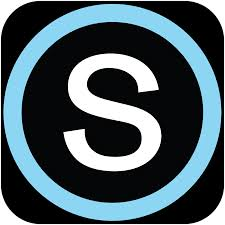 [Speaker Notes: platforms contribute to configuration and delivery of software or device - selection of right back-end components and/or delivery systems are essential to success of a technology intervention

Open -source technologies where computer code can be manipulated for the sake of a project

*there is an image of the schoology logo on the right]
Implementation Strategies
Technology Access Challenges
Hardware Updates
Archaic and/or Non-Reliable Technology
Internet Access
Firewall Restrictions
Content Filtering
Bandwidth
District Technology Personnel
Compatibility of Operating Systems – e.g., Google Chrome vs. Apple vs. Microsoft
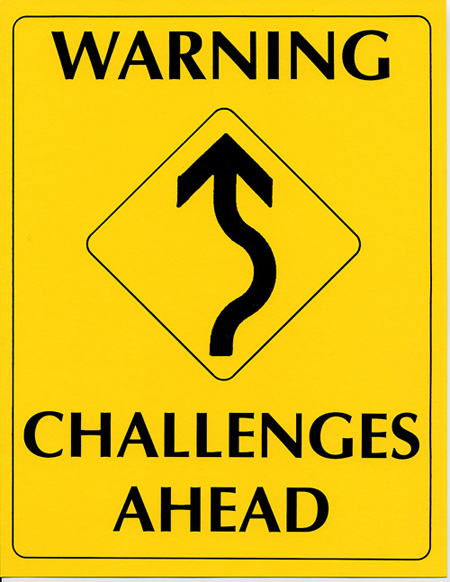 [Speaker Notes: image of a yellow sign with "warning challenges ahead" and an arrow pointing up on the right.]
Implementation Strategies
Technology Access Solutions
School Speed Test for Internet Access
Content Versions - platform specific
Course Management System Selection
 Google/Schoology/Edmodo
Flexibility
Universal Design for Learning Strategies - multiple versions of tool or deliverable
What are some of your experiences with technology access?
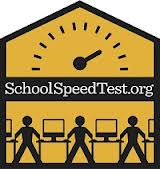 [Speaker Notes: There is an image of the school speedtest logo on the right.]
Implementation Strategies
Site Selection Challenges
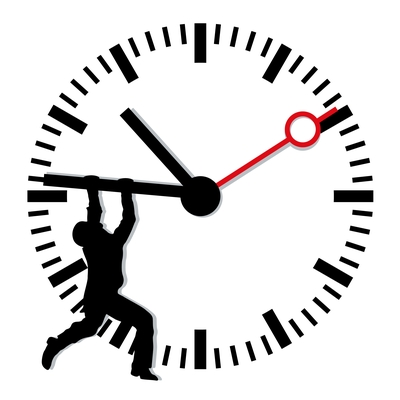 Attrition in  Urban Schools
Title 1 Funding
Time and Resources
Technology Ready
IRB Process at District
Administration Approval Process
Site Recruitment
[Speaker Notes: image of a figure holding back the big hand of a clock on the right]
Implementation Strategies
Site Selection Solutions
Early Recruitment
Letters of Collaboration for Grant
IRB on Behalf of Schools
Statewide Leadership Conference Presentations to Recruit Sites
Competition for Site Selection
Integration with District-wide Initiatives
What are some ways you have successfully recruited a site?
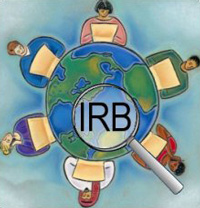 [Speaker Notes: Image of an institutional review board with a globe and 6 figures around the globe]
Implementation Strategies
Participant Readiness Challenges
Recruitment
Technology Skills Assessment 
Readiness for Implementing with Fidelity
Priority and Resource Allocations
Diversity of Learners
Diversity in Settings
Technology Support Services
Maintaining Regular Communication
Implementation Strategies
Participant Readiness Solutions
Measuring Technology Skills & Technology Usage 
Establishing Prerequisites
Balanced Sampling
Differentiated Instruction
Universal Design for Learning
Text-to-Speech AT
Ongoing TA/In-Classroom Support
Sharing Best Practices
What are some ways you have assessed and increased participant readiness?
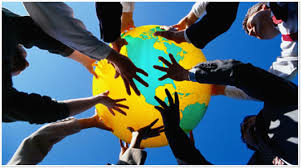 [Speaker Notes: Image of all different colored hands holding up the globe on the right]
Implementation Strategies
Professional Development
Early Recruitment
Ways to Compensate Teachers
Training Delivery Methods Based on Teacher Need (Online and Face-to-Face)
After-School Activities
Project Kick-off Training
Follow-Up Technical Assistance (TA)
Instructional Coaching
Implementation Strategies
Research Methods
Conducting Experimental Research in Schools - IRB and Recruitment Implications
Treatment & Comparison Groups - Offer Incentive to Schools to be in Comparison   (e.g., wait-listed control) 
Adjust Research Designs to Meet School Needs
Flexible Delivery of Research Measures
Adjust Measurement of Fidelity Based on Research Need
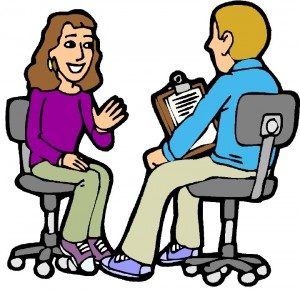 [Speaker Notes: Image of a man interviewing a woman in a cartoon on the right.]
Sustainability
Factors That Contribute to Sustainability
Selecting the right technology tool
 Teacher/administrator buy-in
 Cost and ease of use
 Relevance (stakeholders see value of intervention)
 Universal Design for Learning
 Customizable/adaptable
 Capable of being integrated into school infrastructure and/or mainstream use/culture
Poll
What is or was your biggest challenge with project or technology implementation?

a. Site Selection
b. Technology Access
c. Participant Readiness
d. Professional Development
e. Research Methods
f.  Other?
Audience Poll on Poll Everywhere
Question & Answer
What was the most useful part of this presentation?
For more information, contact:
Terry Jackson Terry.Jackson@ed.gov 
Anna Evmenova aevmenov@gmu.edu 
Margo Izzo Margo.Izzo@osumc.edu
Alexa Murray Alexa.Murray@osumc.edu 
Lori Cooney lori.cooney@umb.edu